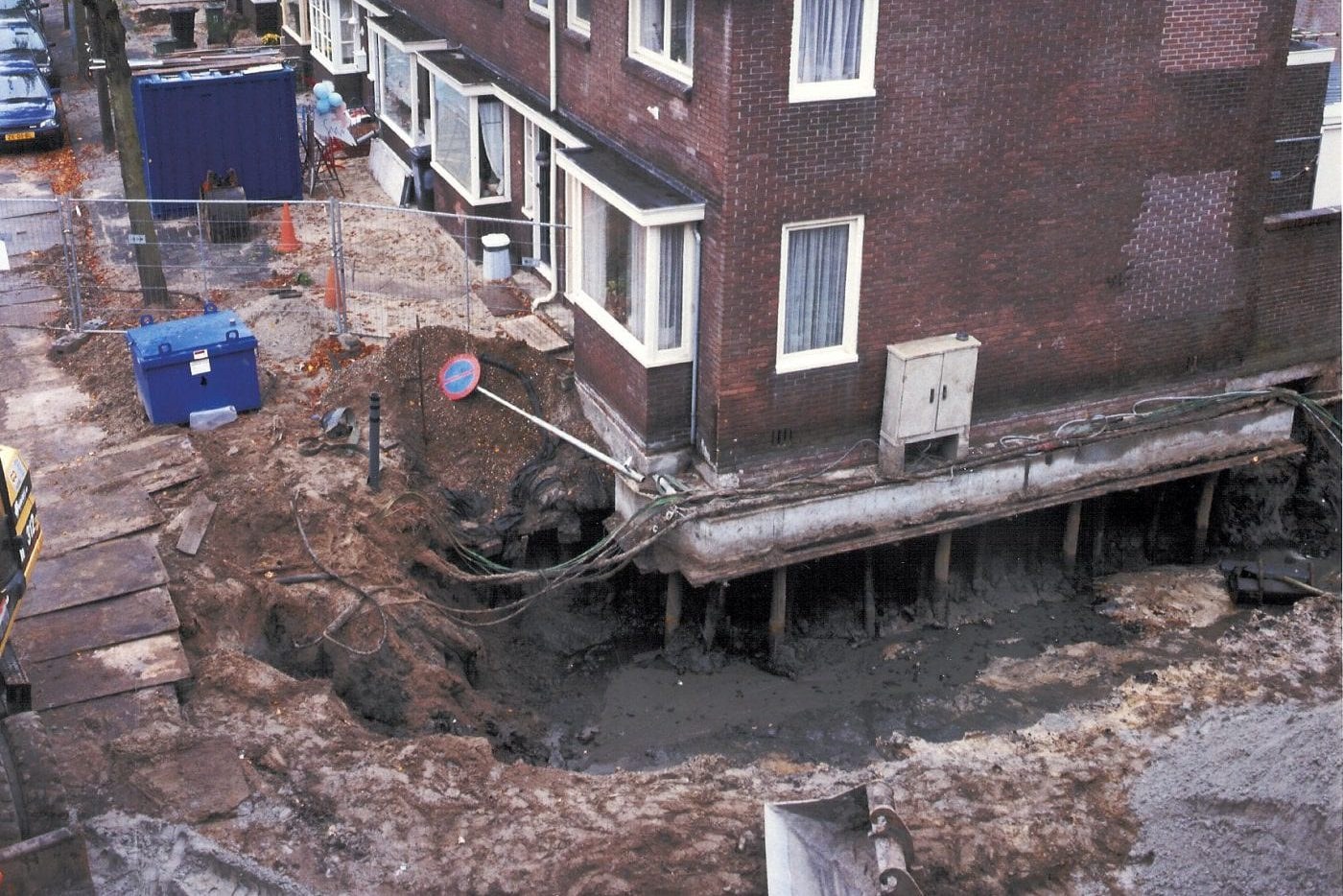 Funderingsproblematiek en Geotechniek
Prioritering en efficiëntie bij klimaat gedreven renovatie- en vernieuwingsopgave voor woningcorporaties met quickscan,
funderingsonderzoek en online portaal
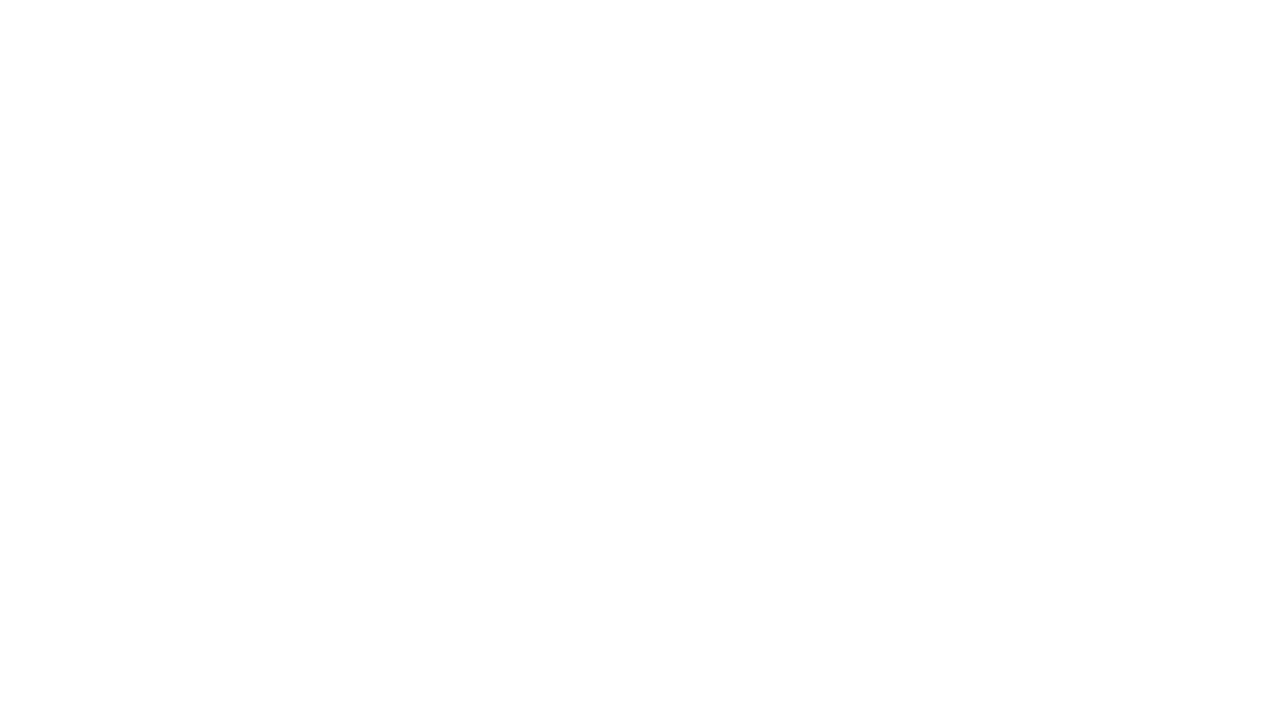 Johan Schuringa 16/11/23
Funderingsproblematiek in Nederland
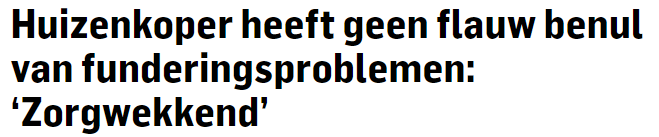 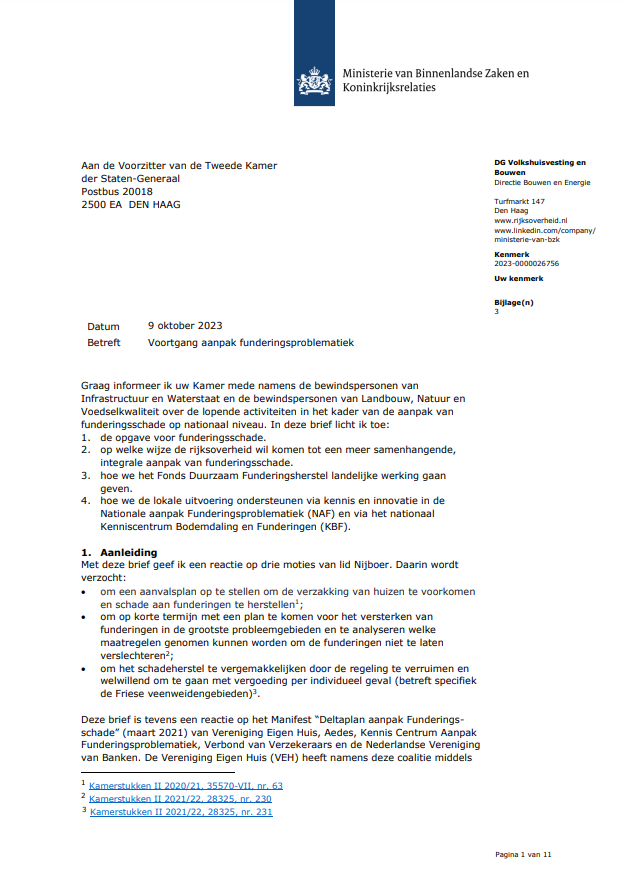 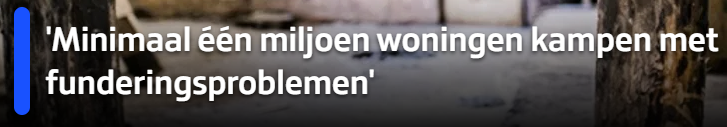 “Experts uit het veld schatten de daadwerkelijke opgave tot 2050 op 20 a 30 miljard €, mits maatregelen worden genomen om schade zo veel mogelijk te voorkomen” – Deltares, 2021
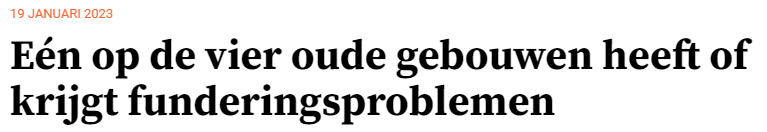 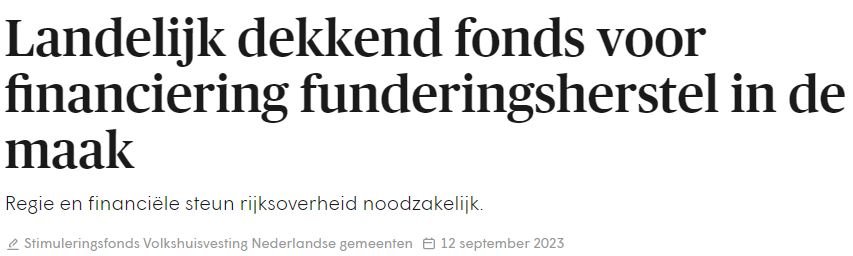 9 Oktober 2023: 
Ministerie van Binnenlandse Zaken en Koninkrijkrelaties: 
Aanpak Funderingsproblematiek
2
[Speaker Notes: Kritisch kijken naar de kranten koppen en incorporeren in het verhaal]
Verschillende oorzaken door heel Nederland
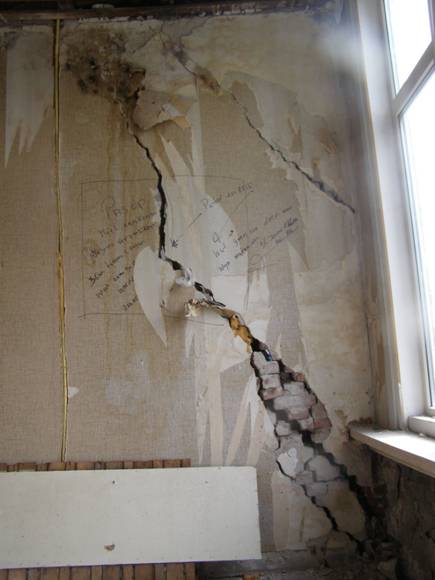 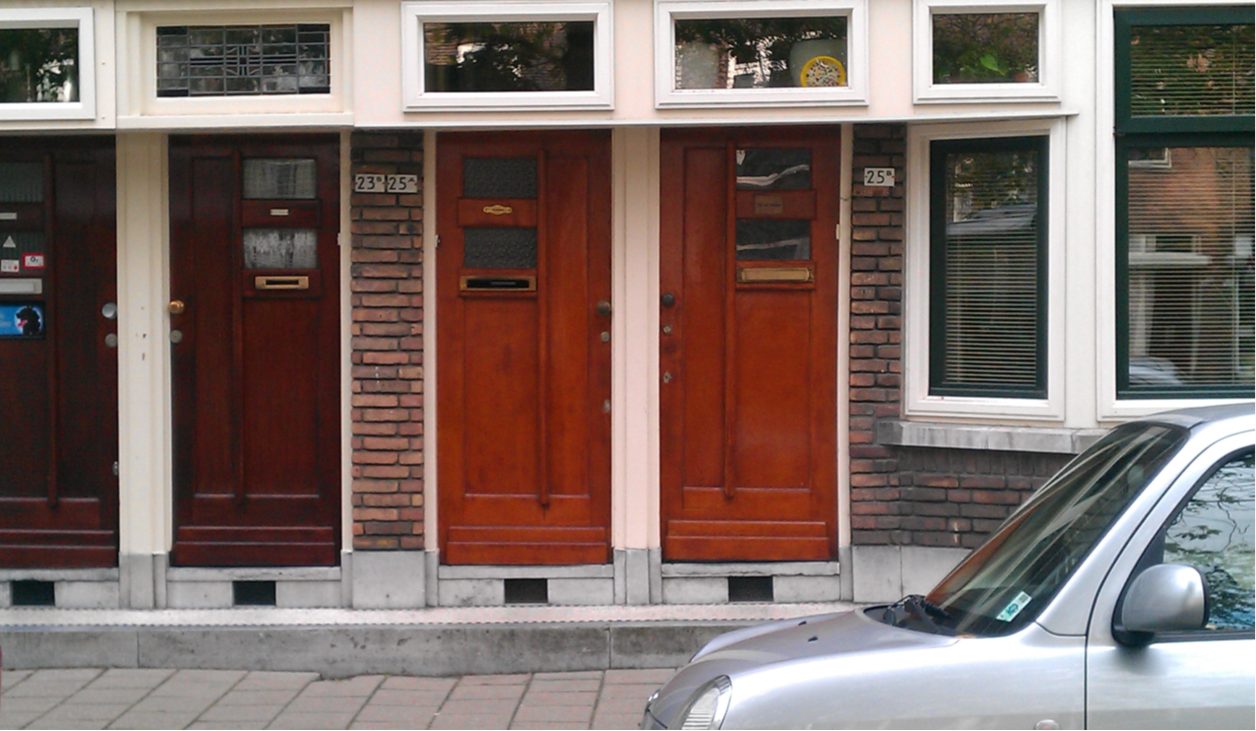 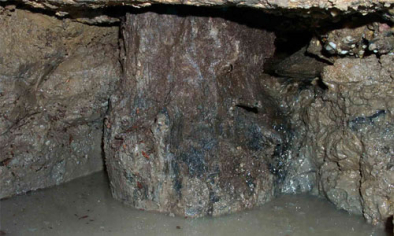 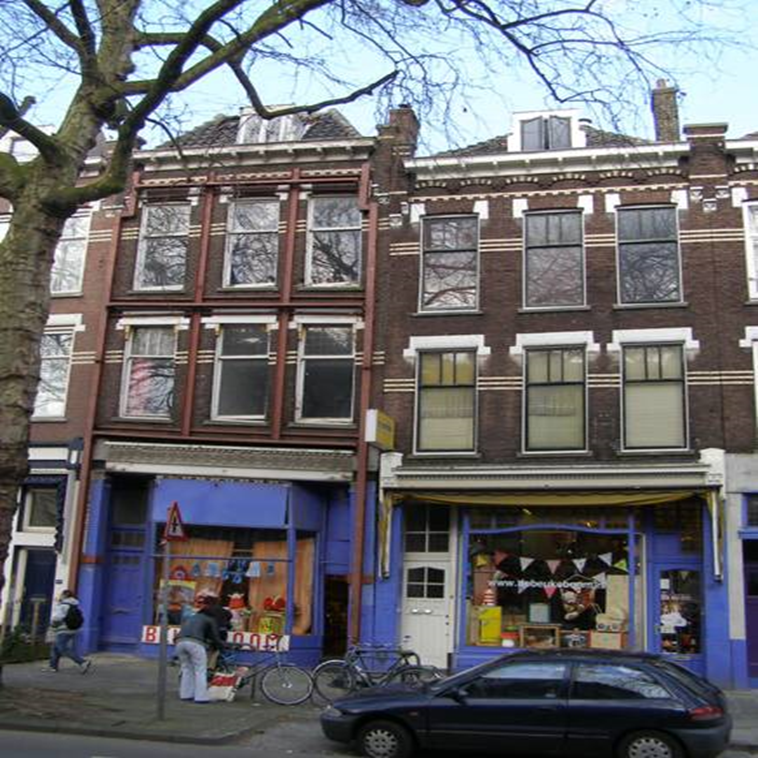 3
Bron: Kenniscentrum aanpak funderingsproblematiek
Kop uit het zand!
4
Hoe voorkomen we 20-60 miljard aan schade?
Water & Bodem sturend
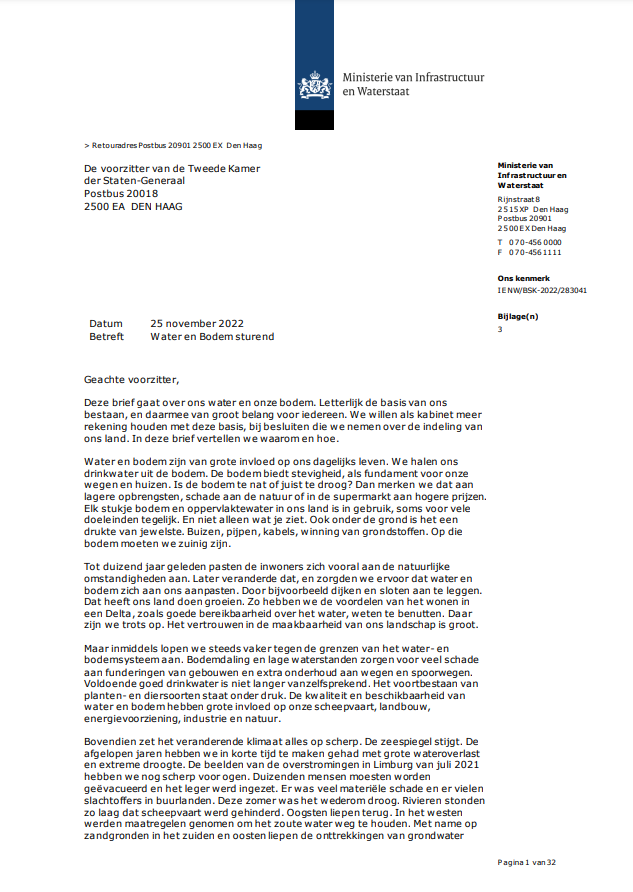 Ministerie van Infrastructuur en Waterstaat
5
Hoe voorkomen we 20-60 miljard aan schade?
Water & Bodem sturend
Actief grondwaterbeheer
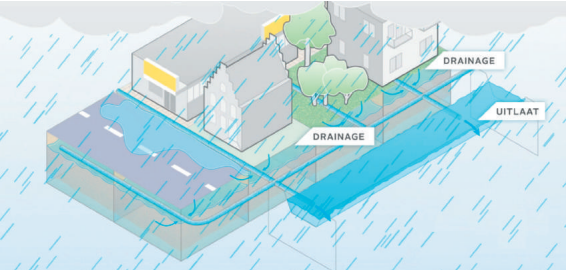 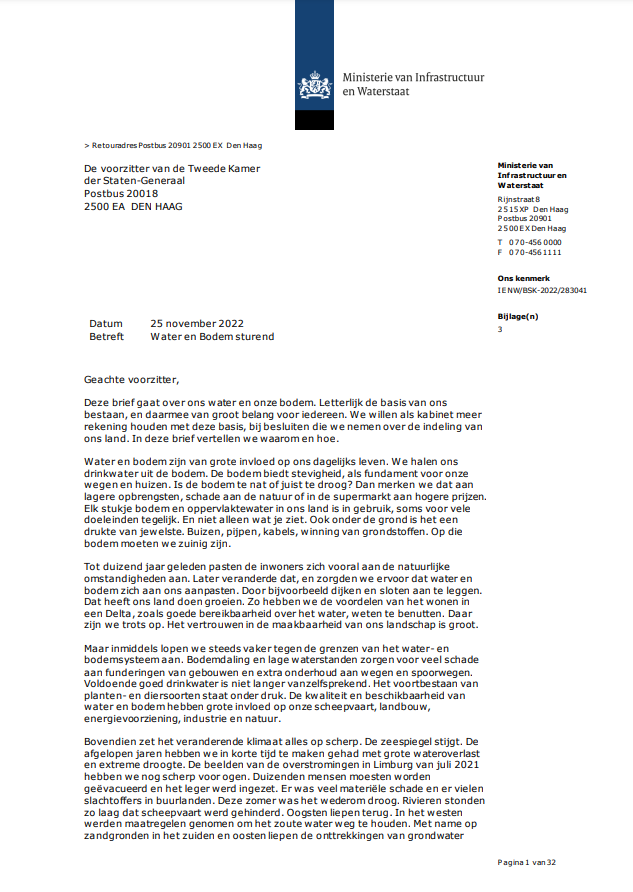 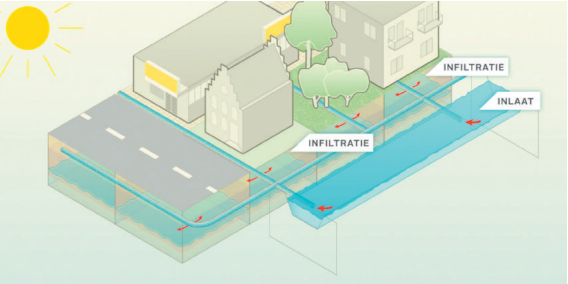 Ministerie van Infrastructuur en Waterstaat
KBF, Aveco De Bondt, & Fugro
6
Hoe voorkomen we 20-60 miljard aan schade?
Water & Bodem sturend
Actief grondwaterbeheer
Funderingsherstel
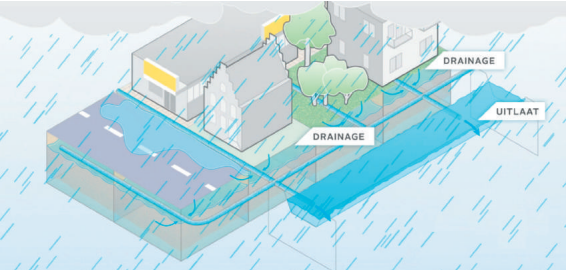 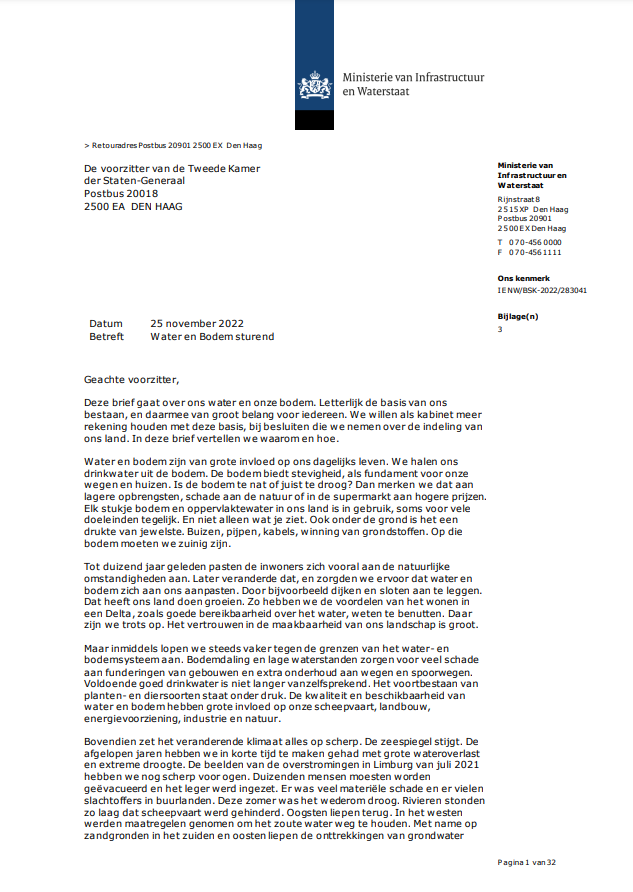 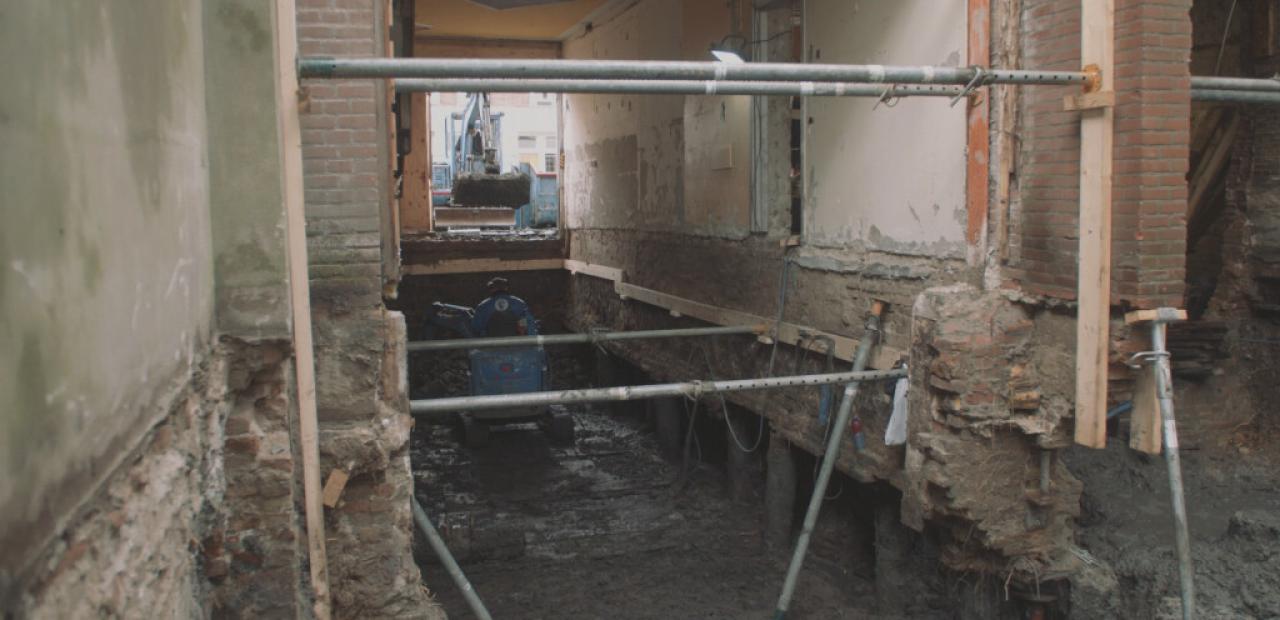 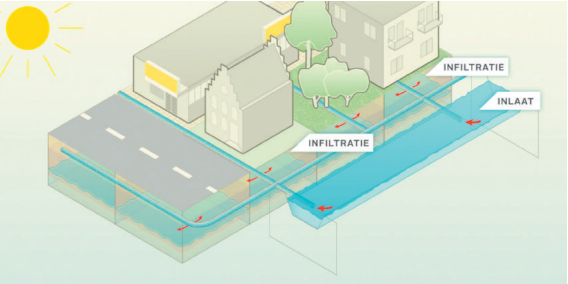 Pointer, 2020
Ministerie van Infrastructuur en Waterstaat
KBF, Aveco De Bondt, & Fugro
7
Funderingsonderzoek
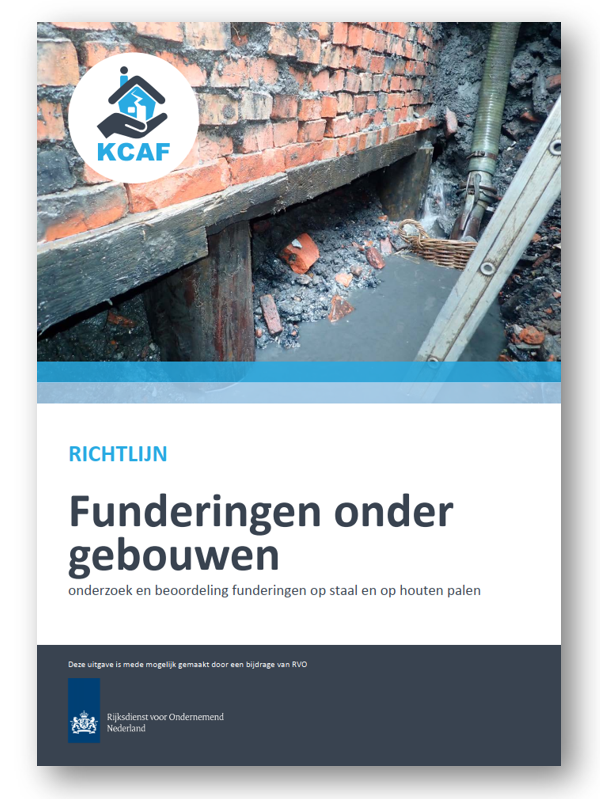 Fase 1:
Archiefonderzoek & bureaustudie
Visuele inspectie pand 
Scheefstandsmetingen 
Hoogtemetingen
Analyse en rapportage
Fase 2:
Funderingsinspectie
Houtonderzoek
Analyse, beoordeling & rapportage
8
[Speaker Notes: Fase 1:
Archiefonderzoek/ bureaustudie
Visuele inspectie pand (inpandig/ gevel)
Scheefstandsmetingen (lintvoegmeting, vloerwaterpassing, loodmeting)
Hoogtemetingen  (peilmaat, zakkingen)
Analyse en rapportage
Fase 2:
Funderingsinspectie
Houtonderzoek
Analyse, beoordeling en rapportage]
Funderingsonderzoek
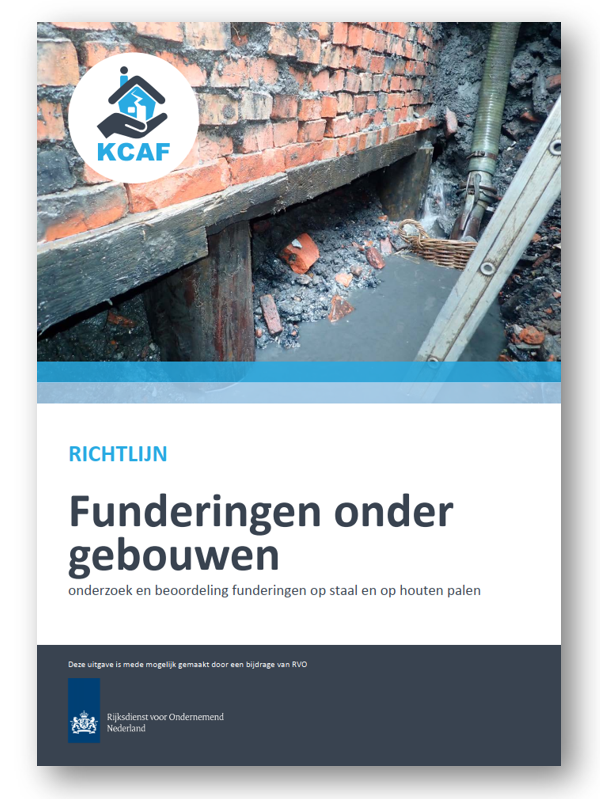 Fase 1:
Archiefonderzoek & bureaustudie
Visuele inspectie pand 
Scheefstandsmetingen 
Hoogtemetingen
Analyse en rapportage
Fase 2:
Funderingsinspectie
Houtonderzoek
Analyse, beoordeling & rapportage
Hoge kosten, lange doorlooptijden & ongemak!
9
[Speaker Notes: Fase 1:
Archiefonderzoek/ bureaustudie
Visuele inspectie pand (inpandig/ gevel)
Scheefstandsmetingen (lintvoegmeting, vloerwaterpassing, loodmeting)
Hoogtemetingen  (peilmaat, zakkingen)
Analyse en rapportage
Fase 2:
Funderingsinspectie
Houtonderzoek
Analyse, beoordeling en rapportage]
Quickscan Risicoprofiel Funderingen
Archiefonderzoek bij
Gemeente 
Wijk/streek/eigenaar
Achterhalen eerdere onderzoeken bij bureaus 
Bodemopbouw, sonderingen, boringen, grondwaterstanden
Historische kaarten
Verleende vergunningen (belendingen)
Classificatie experts
Risicoprofielinschatting d.m.v. algoritme
10
[Speaker Notes: Archiefonderzoek
gemeente (pandkaarten, bouwtekeningen, bouweenheden, palenplan, aanlegniveau)
Wijk/streek/eigenaar (woningbouwverenigingen, vastgoedbeheerders, privé archief)

Algoritme: zakkingsnelheid, gw dekking, scheefstand -> waardering/gewicht => kleurcodering]
Online Dashboard
11
Quickscan en preventief
Havensteder project
11.000 woningen in 2 maanden in kaart gebracht
Oude situatie
Fase 1 onderzoek
Fase 2 onderzoek
Onverwacht onderhoud
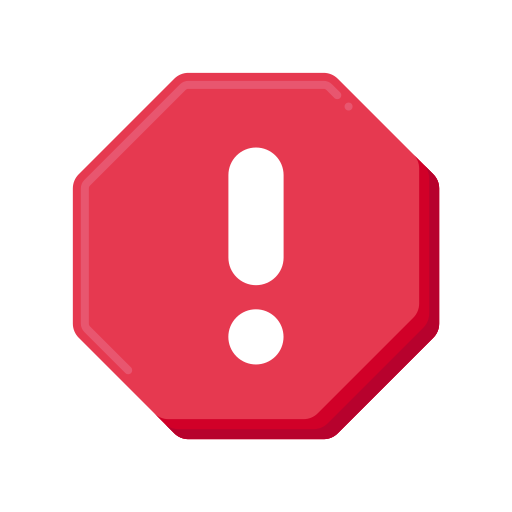 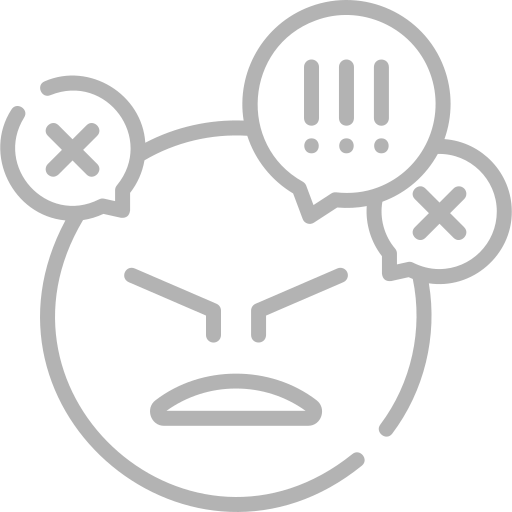 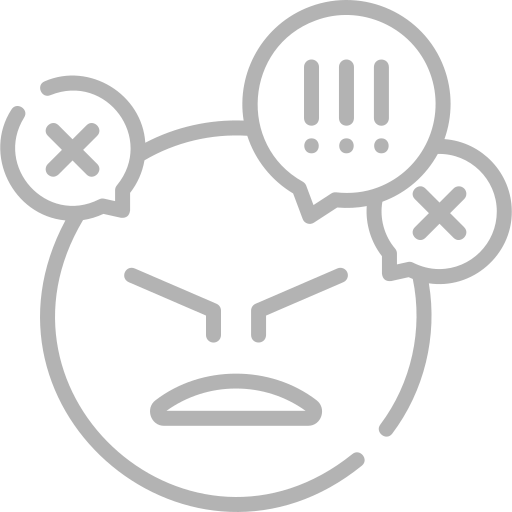 Nieuwe situatie
QRF
Doelgericht fase 1 onderzoek
Doelgericht fase 2 onderzoek
Verwacht onderhoud
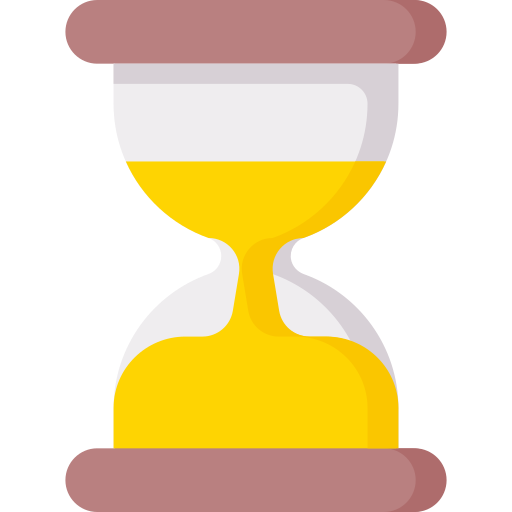 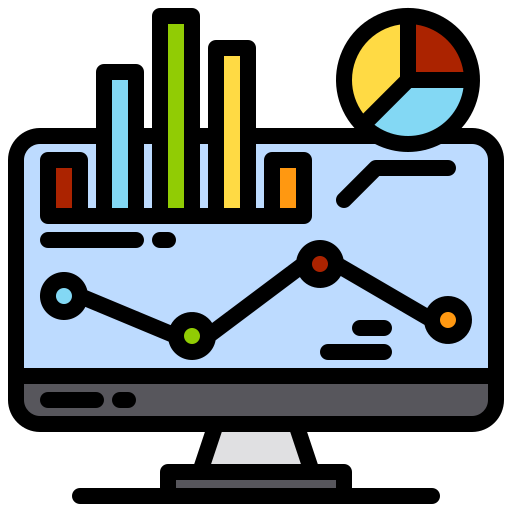 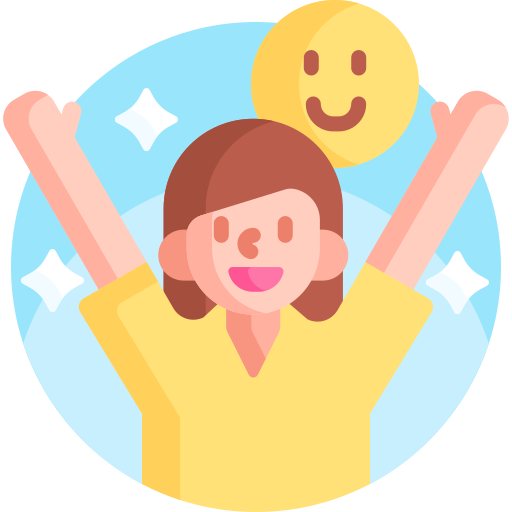 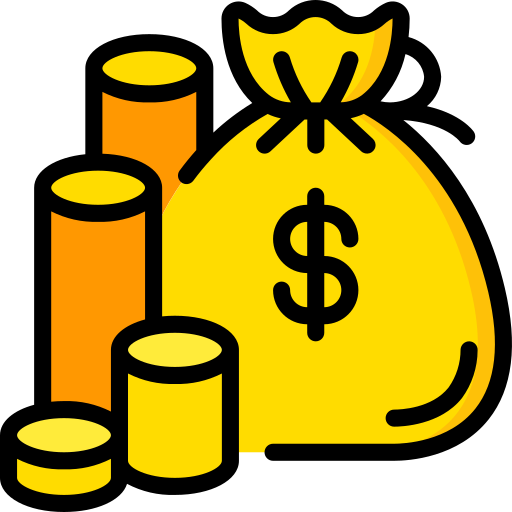 12
Quickscan en preventief
Havensteder project
11.000 woningen in 2 maanden in kaart gebracht
Oude situatie
Fase 1 onderzoek
Fase 2 onderzoek
Onverwacht onderhoud
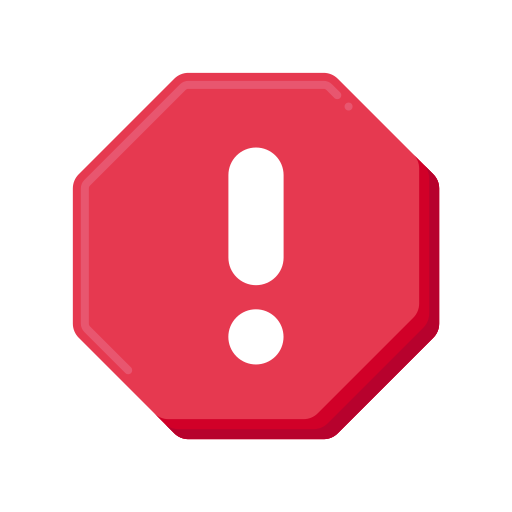 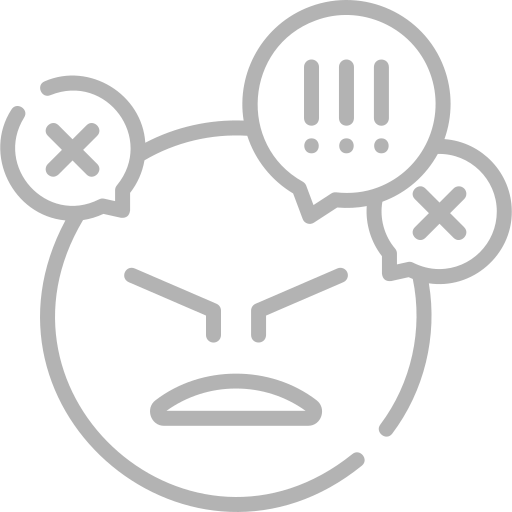 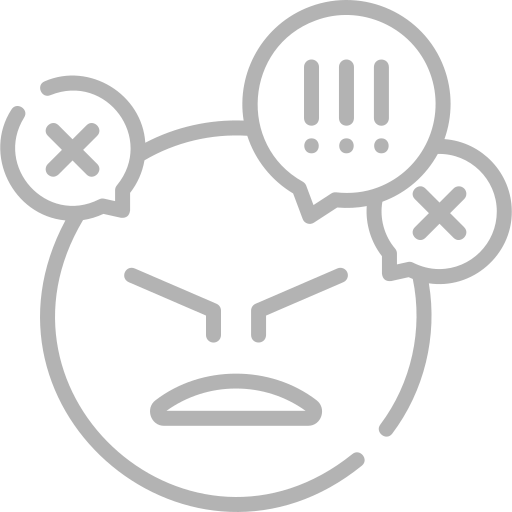 Nieuwe situatie
QRF
Doelgericht fase 1 onderzoek
Doelgericht fase 2 onderzoek
Verwacht onderhoud
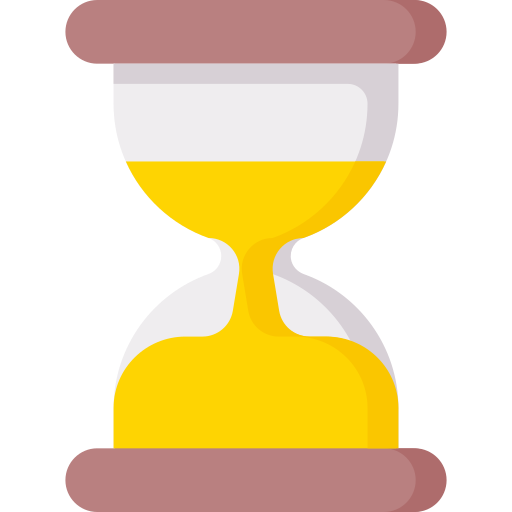 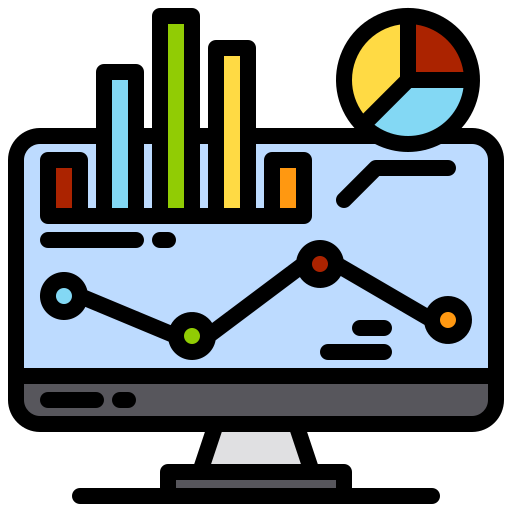 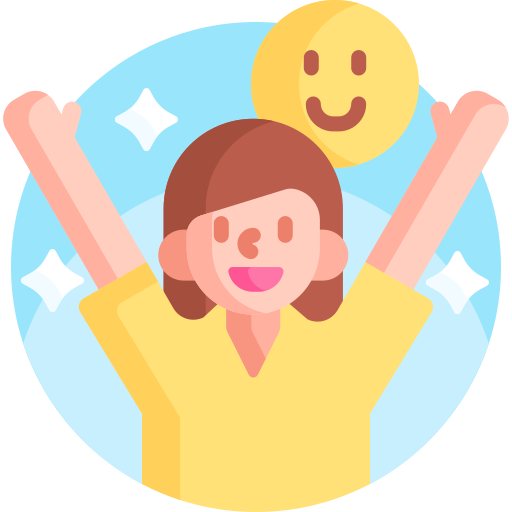 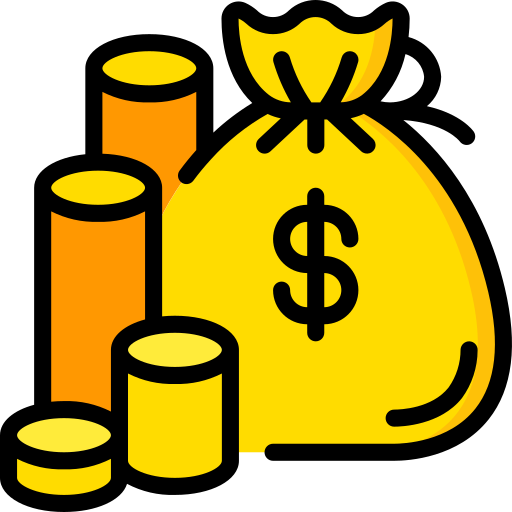 13
[Speaker Notes: Ipv beginnen huisnummer 1, doelgericht]
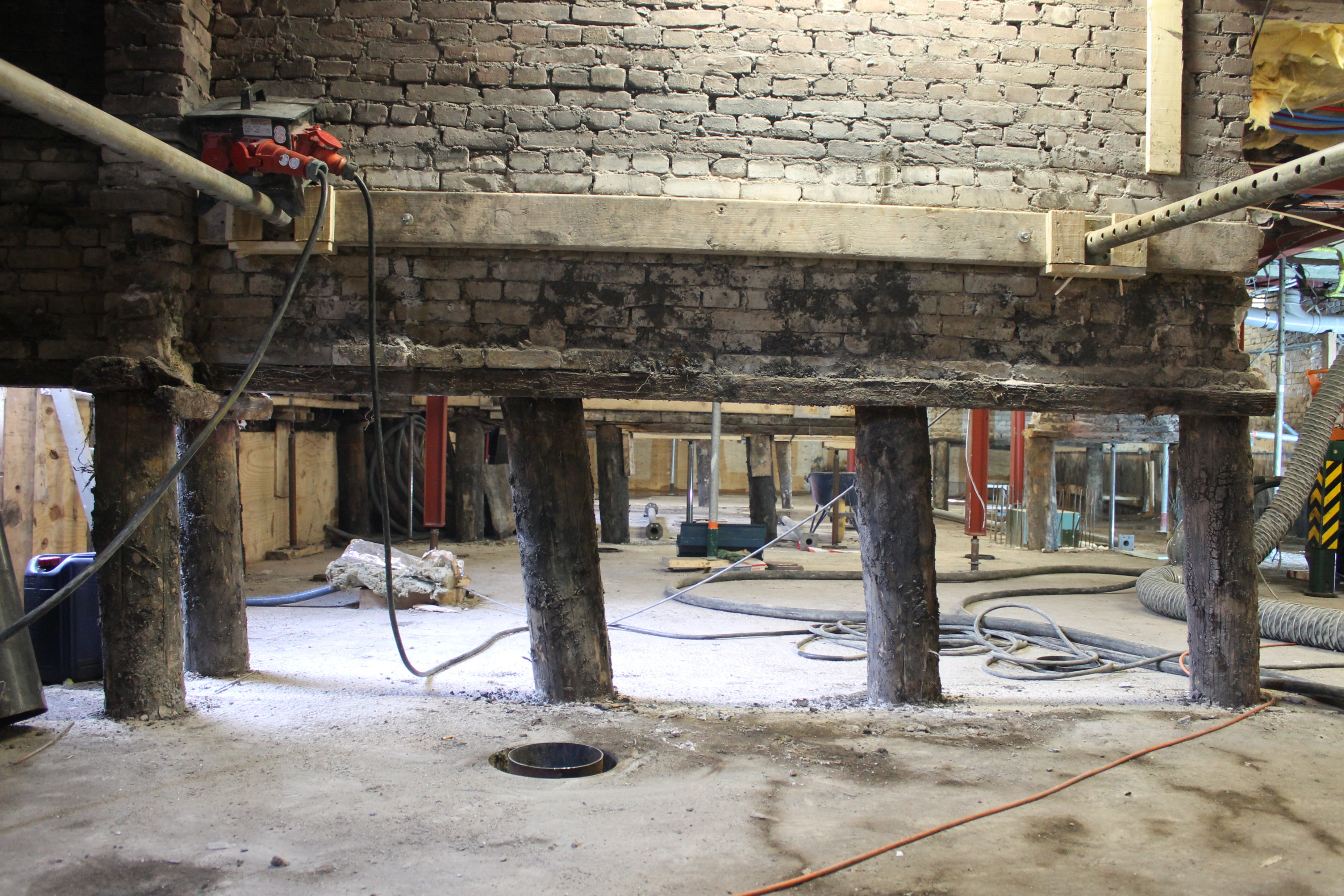 Geotechniek en Maatschappelijke problemen
“Kop uit het zand!”
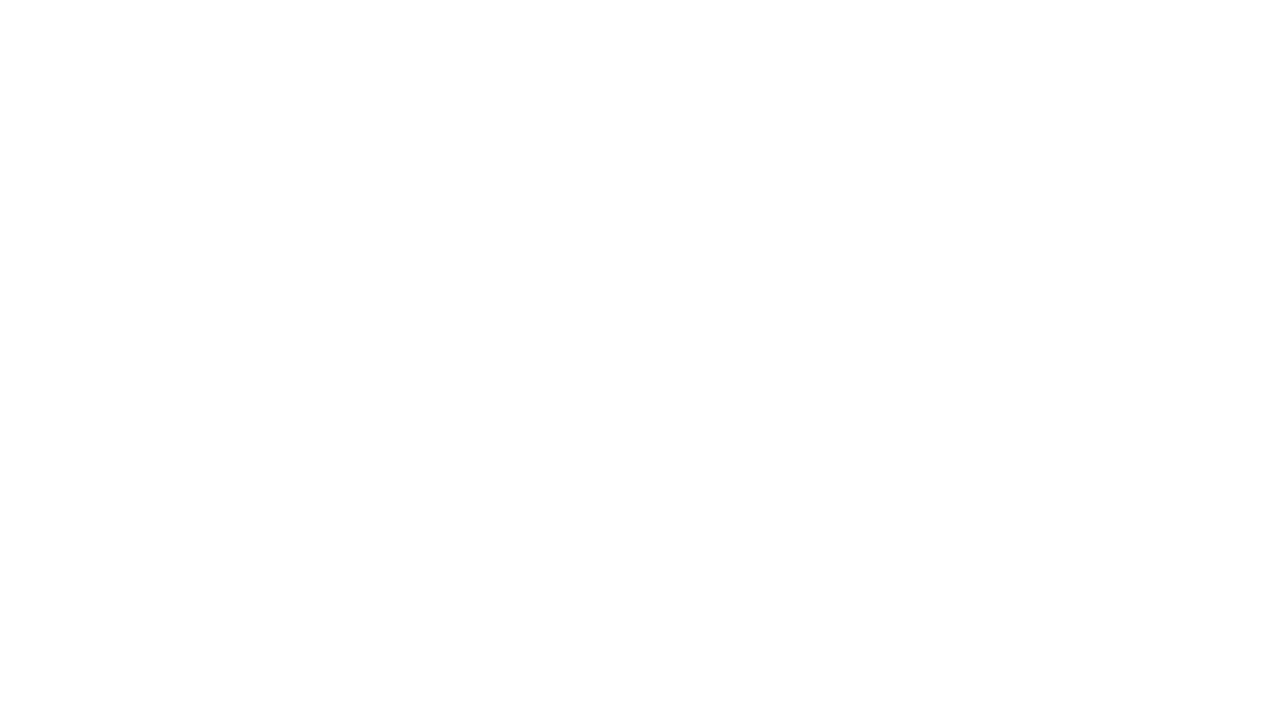 Kijk om je heen, Werk samen, Innoveer, Discussieer, en Maak impact!
Together we create a safe and liveable world.
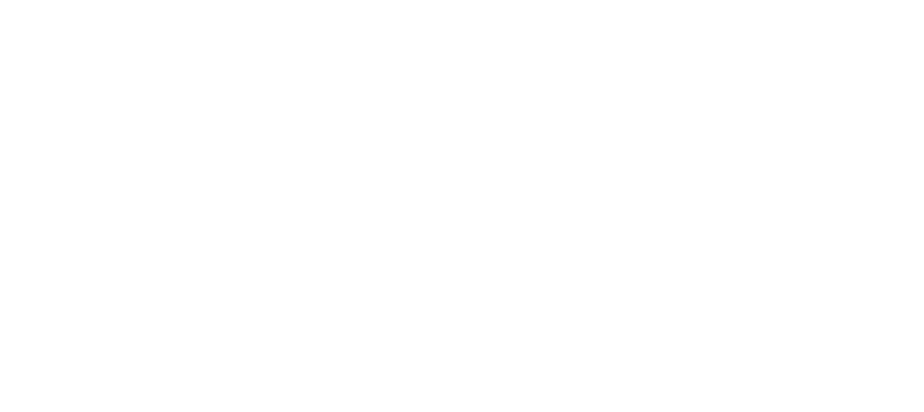 14
[Speaker Notes: Wat ik heb laten zien is slechts een voorbeeld maar ik weet zeker dat wij als branche nog veel meer kunnen

Naast de Funderingsproblematiek zijn er nog meer maatschappelijke uitdagingen zoals:
Klimaat verandering
Energietransitie
Circulair bouwen

Vooruitschuiven kan niet meer dus ik wil oproepen om buiten de bestaande kaders te denken

Kijk om je heen, Werk samen, Innoveer, Discussieer, en Maak impact!

Hebben jullie nog ideeen, laat het weten, we gaan graag in gesprek
Together we create a safe and liveable world.]